September 2012
September 2012 General Link Agenda
Date: 2012-09-17
Authors:
Slide 1
Donald Eastlake 3rd, Huawei Technologies
September 2012
IEEE 802.11 GLK:General Link Study Group
Indian Wells, California
17-20 September, 2012

Chair Pro-Tem: Donald E. Eastlake 3rd., Huawei
d3e3e3@gmail.com     +1-508-333-2270
Secretary Pro-Tem: Mark Hamilton, Polycom
Slide 2
Donald Eastlake 3rd, Huawei Technologies
September 2012
Venue
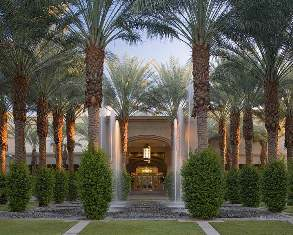 Hyatt Grand Champions, Indian Wells, California
Slide 3
Donald Eastlake 3rd, Huawei Technologies
September 2012
Monday, 17 September 2012 16:00-18:00
Call meeting to Order
Temporary Secretary Selection
Mark Hamilton volunteered to be Secretary Pro-Tem for this meeting.
Review of IEEE 802 and 802.11 Policies and Procedures on Intellectual Property, Inappropriate Topics, Etc.
Attendance Recording Reminder
Approval of Agenda
The agenda was approved without objection
Study Group Chair Selection
There being no other names offered for consideration, the Stuy Group voted to recommend Donald Eastlake to the 802.11 WG as Chair of the GLK SG.
Yes: 7   No: 0   Abstain: 1
Slide 4
Donald Eastlake 3rd, Huawei Technologies
September 2012
Monday, 17 September 2012 16:00-18:00 (cont.)
Approval of Minutes of Joint Teleconferences with IEEE 802.1 SG:
13 August 2012, “GLK Teleconference Minutes”, 12/1005r1
27 August 2012, “GLK Telecon Minutes 20120827”, 12/1027r0
An objection was raised that the minutes listed the names of persons making comments or asking questions when the procedure documents indicate that normally only presenters and officers should be named. In addition, the minutes may be too detailed. There was a consensus that the Chair should remove extraneous names and any excessive details and that approval of the minutes would be postponed until the next GLK session (Tuesday) after these changes had been made.
Announcement: Jon Rosdahl announced that a joint mailing list for the 802.1 and 802.11 Study Groups is being created which will be STDS-802-JSG-GLK@listserv.ieee.org.
Slide 5
Donald Eastlake 3rd, Huawei Technologies
September 2012
Monday, 17 September 2012 16:00-18:00 (cont.)
Presentations
“Picking a model for 802.11/802.1 bridging”, Norman Finn (Cisco)http://www.ieee802.org/1/files/public/docs2012/new-nfinn-11-medium-choice-0812-v03.pdf
“802.11 BSS Bridging”, Donald Eastlake (Huawei)http://www.ieee802.org/1/files/public/docs2012/new-phkl-11-bbs-bridging-0812-v3.pdf 
Recess until 16:00 Tuesday
Slide 6
Donald Eastlake 3rd, Huawei Technologies
Participants, Patents, and Duty to Inform
September 2012
All participants in this meeting have certain obligations under the IEEE-SA Patent Policy.  Participants: 
“Shall inform the IEEE (or cause the IEEE to be informed)” of the identity of each “holder of any potential Essential Patent Claims of which they are personally aware” if the claims are owned or controlled by the participant or the entity the participant is from, employed by, or otherwise represents
“Personal awareness” means that the participant “is personally aware that the holder may have a potential Essential Patent Claim,” even if the participant is not personally aware of the specific patents or patent claims
“Should inform the IEEE (or cause the IEEE to be informed)” of the identity of “any other holders of such potential Essential Patent Claims” (that is, third parties that are not affiliated with the participant, with the participant’s employer, or with anyone else that the participant is from or otherwise represents)
The above does not apply if the patent claim is already the subject of an Accepted Letter of Assurance that applies to the proposed standard(s) under consideration by this group
		Quoted text excerpted from IEEE-SA Standards Board Bylaws subclause 6.2
Early identification of holders of potential Essential Patent Claims is strongly encouraged
No duty to perform a patent search
Slide 7
Mark Hamilton, Polycom, Inc
Patent Related Links
September 2012
All participants should be familiar with their obligations under the IEEE-SA Policies & Procedures for standards development.
	Patent Policy is stated in these sources:
		IEEE-SA Standards Boards Bylaws
		http://standards.ieee.org/guides/bylaws/sect6-7.html#6 
		IEEE-SA Standards Board Operations Manual
		http://standards.ieee.org/guides/opman/sect6.html#6.3 
		Material about the patent policy is available at 
		http://standards.ieee.org/board/pat/pat-material.html
If you have questions, contact the IEEE-SA Standards Board Patent Committee Administrator at patcom@ieee.org or visit http://standards.ieee.org/board/pat/index.html

This slide set is available at http://standards.ieee.org/board/pat/pat-slideset.ppt
Slide 8
Mark Hamilton, Polycom, Inc
Call for Potentially Essential Patents
September 2012
If anyone in this meeting is personally aware of the holder of any patent claims that are potentially essential to implementation of the proposed standard(s) under consideration by this group and that are not already the subject of an Accepted Letter of Assurance: 
Either speak up now or
Provide the chair of this group with the identity of the holder(s) of any and all such claims as soon as possible or
Cause an LOA to be submitted
Slide 9
Mark Hamilton, Polycom, Inc
September 2012
Other Documents and WebPages to Review
Please review the documents at the following links:-  IEEE Patent Policy - http://standards.ieee.org/board/pat/pat-slideset.ppt-  Patent FAQ - http://standards.ieee.org/board/pat/faq.pdf-  LoA Form - http://standards.ieee.org/board/pat/loa.pdf-  Affiliation FAQ -http://standards.ieee.org/faqs/affiliationFAQ.html
	-  Anti-Trust FAQ - http://standards.ieee.org/resources/antitrust-guidelines.pdf-  Ethics - http://www.ieee.org/portal/cms_docs/about/CoE_poster.pdf-  IEEE 802.11 Working Group OM - https://mentor.ieee.org/802.11/dcn/09/11-09-0002-04-0000-802-11-operations-manual.doc 
New 802 WG P&P: https://mentor.ieee.org/802-ec/dcn/09/ec-09-0007-02-00EC-draft-lmsc-wg-p-p.pdf
New 802 LMSC P&P:https://mentor.ieee.org/802-ec/dcn/09/ec-09-0005-02-00EC-draft-revised-lmsc-p-p-for-wg-p-p-ballot.pdf
New 802 LMSC OM: https://mentor.ieee.org/802-ec/dcn/09/ec-09-0006-02-00EC-draft-revision-of-the-lmsc-om-for-wg-p-p.pdf
Slide 10
Mark Hamilton, Polycom, Inc
Other Guidelines for IEEE WG Meetings
September 2012
All IEEE-SA standards meetings shall be conducted in compliance with all applicable laws, including antitrust and competition laws. 
Don’t discuss the interpretation, validity, or essentiality of patents/patent claims. 
Don’t discuss specific license rates, terms, or conditions.
Relative costs, including licensing costs of essential patent claims, of different technical approaches may be discussed in standards development meetings. 
Technical considerations remain primary focus
Don’t discuss or engage in the fixing of product prices, allocation of customers, or division of sales markets.
Don’t discuss the status or substance of ongoing or threatened litigation.
Don’t be silent if inappropriate topics are discussed … do formally object.
---------------------------------------------------------------   
See IEEE-SA Standards Board Operations Manual, clause 5.3.10 and “Promoting Competition and Innovation: What You Need to Know about the IEEE Standards Association's Antitrust and Competition Policy” for more details.
Slide 11
Mark Hamilton, Polycom, Inc
September 2012
Tuesday, 18 September 2012 16:00-18:00
Call Meeting to Order
IPR and Attendance Recording Reminder
Approval of Minutes of Joint Teleconferences with IEEE 802.1 SG:
13 August 2012, “GLK Teleconference Minutes”, 12/1005r2
Yes:    No:    Abstain
27 August 2012, “GLK Telecon Minutes 20120827”, 12/1027r1
Yes:    No:    Abstain
Presentations and Discussion
“Multi-Access Link Model”, https://mentor.ieee.org/802.11/dcn/12/11-12-1128-01-0glk-multi-access-link-model.pptx
Slide 12
Donald Eastlake 3rd, Huawei Technologies
September 2012
Tuesday, 18 September 2012 16:00-18:00 (cont.)
Presentations and Discussion (cont.)
“Wired-Wireless Bridging: Proposal for PAR and 5 Criteria for 802.1”,http://www.ieee802.org/1/files/public/docs2012/new-nfinn-wired-wireless-par5c-0512-v04.pdf
“802.11 GLK Draft PAR and 5C”, https://mentor.ieee.org/802.11/dcn/12/11-12-1077-00-0glk-glk-draft-par-and-5c.docx 
[business from third session below may be brought forward if there is time]
Recess until 10:30 Thursday
Slide 13
Donald Eastlake 3rd, Huawei Technologies
September 2012
Thursday, 20 September 2012 10:30-12:30
Call Meeting to Order
IPR and Attendance Recording Reminder
If we do not go to Letter Ballot:
Straw Poll on when to hold teleconferences:
Moved, to authorize bi-weekly teleconferences from through the November 802 Plenary jointly with the corresponding 802.1 Study Group starting Sept/Nov xxx at TBDam/pm.
Other Technical Presentations
Adjourn sine die
Slide 14
Donald Eastlake 3rd, Huawei Technologies
September 2012
[Reference Information]
802.11 GLK Study Group Creation Motion:
12/873r0, “Minutes of the IEEE P802.11 Full Working Group”, Item 38.1.1:
Motion:
Request approval by IEEE 802 LMSC to form a Study Group on enabling the use of 802.11 (including consideration of infrastructure BSS, PBSS, and IBSS associations) as general transit links capable of supporting 802.1 bridging, with the intent of creating a PAR and five criteria.
The above motion was approved by the 802.11 Working Group and by LMSC (the LAN/MAN Standards Committee)
Slide 15
Donald Eastlake 3rd, Huawei Technologies